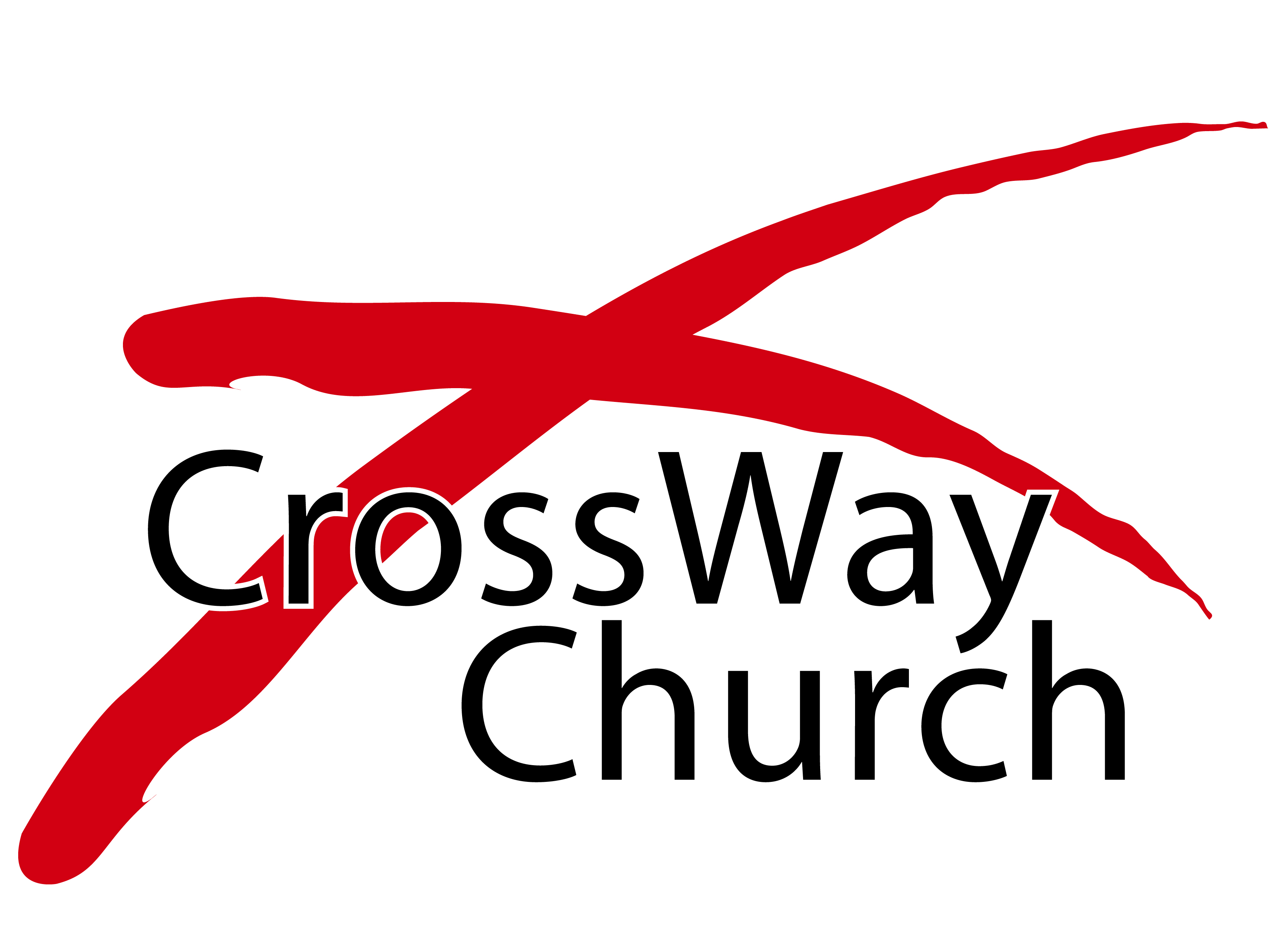 Spiritual Disciplinesas Means of Grace – Part 2
A Special Two-Part Series
Mark 1:21-39 
© September 6, 2015
Pastor Paul K. Kim
RECAP: WHY WE NEED SPIRITUAL DISCIPLINES AS CHRIST-FOLLOWERS
It is because true Christian life requires us to take Jesus’ easy yoke by entering into a HOLISTIC LIFE of discipleship to Jesus.

It is because Christian life is not a rowboat or motorboat but a SAILBOAT—living by grace of God.

It is because Christian life requires not “trying” but “TRAINING”—for the purpose of godliness.

It is because the vision/goal of the Christian life is CHRISTLIKENESS—to be more like Christ by means of grace.
“CLASSICAL” DISCIPLINES FOR THE SPIRITUAL LIFE
God has given usthe Disciplines of the spiritual life as a means of receiving His grace. The Disciplines allow us to place ourselves before God so that He can transform us... They are God’s means of grace.Richard Foster

A “discipline” is any activity within our power that we engage in to enable us to do what we cannot do by direct effort.Dallas Willard
“CLASSICAL” DISCIPLINES FOR THE SPIRITUAL LIFE
Disciplines of Abstinence
Disciplines of Engagement
Solitude
Silence
Fasting
Frugality/Simplicity
Chastity/Purity
Secrecy
Sacrifice
Meditation/Study
Worship
Celebration
Service
Prayer
Fellowship
Confession
Submission
“CLASSICAL” DISCIPLINES FOR THE SPIRITUAL LIFE
Disciplines of Abstinence
Disciplines of Engagement
Solitude
Silence
Fasting
Frugality/Simplicity
Chastity/Purity
Secrecy
Sacrifice
Meditation/Study
Worship
Celebration
Service
Prayer
Fellowship
Confession
Submission
SOLITUDE: A SECRET OF JESUS’ LIFE AND MINISTRY
Jesus had a full, busy, hectic day (vs. 21-34).

21 And they went into Capernaum, and immediately on the Sabbath he entered the synagogue and was teaching.
22 And they were astonished at his teaching, for he taught them as one who had authority, and not as the scribes. 23 And immediately there was in their synagogue a man with an unclean spirit. And he cried out, 24 “What have you to do with us, Jesus of Nazareth? Have you cometo destroy us? I know who you are—the Holy One of God.” 25 But Jesus rebuked him, saying, “Be silent, and come out of him!” 26 And the unclean spirit, convulsing him and crying out with a loud voice, came out of him.27 And they were all amazed, so that they questioned among themselves,saying, “What is this? A new teaching with authority! He commands eventhe unclean spirits, and they obey him.” 28 And at once his fame spread everywhere throughout all the surrounding region of Galilee.
Mark 1:21-28
SOLITUDE: A SECRET OF JESUS’ LIFE AND MINISTRY
Jesus had a full, busy, hectic day (vs. 21-34).

29 And immediately he left the synagogue and entered the house of Simon and Andrew, with James and John. 30 Now Simon's mother-in-law lay ill with a fever, and immediately they told him about her. 31 And he came and took her by the hand and lifted her up, and the fever left her, and she began to serve them. 32 That evening at sundown they brought to him all who were sick or oppressed by demons. 33 And the whole city was gathered together at the door. 34 And he healed many who were sick with various diseases, and cast out many demons. And he would not permit the demons to speak, because they knew him.
Mark 1:29-34
SOLITUDE: A SECRET OF JESUS’ LIFE AND MINISTRY
This is what Jesus did on the next day:

35 And rising very early in the morning, while it was still dark, he departed and went out to a desolate place, and there he prayed. 36 And Simon and those who were with him searched for him, 37 and they found him and said to him, “Everyone is looking for you.” 38 And he said to them, “Let us go on to the next towns, that I may preach there also, for that is why I came out.” 39 And he went throughout all Galilee, preaching in their synagogues and casting out demons.
Mark 1:35-39
SOLITUDE: A SECRET OF JESUS’ LIFE AND MINISTRY
Three things that Jesus did to make space for solitude (v. 35):

Intentional Discipline: “Rising very early in the morning...” 
His decision for solitude was not made that morning—it was made the night before. 
His space for solitude was intentional not accidental. 

Deliberate Withdrawal: “...he went out to a desolate place...” 
Withdrawal from what? From the noise of the day, the pressing activities and urgent & important things.
He withdrew from the compulsions of the world and self. He had dome this habitually (cf. Luke 5:16).


Desire for Secret Communion: “...there he prayed...”
His desire and focus was communion with the Father. 
His communion with the Father was developed in secrecy.
SOLITUDE: A SECRET OF JESUS’ LIFE AND MINISTRY
Three things that Jesus drew from solitude with God (vs. 36-39): 

Clear Direction: “Let us go on to the next towns...” 
This is why Jesus’ life was not directionless.
This clarity of direction came from the Father’s desire.

Firm Conviction: “...that is why I came out...” 
It provided a reminder for Jesus’ purpose/mission in life.
This conviction enabled him say “no” to flattering demands of people.

Supernatural Power: “...preaching in their synagogues and casting out demons...”
Solitude was Jesus’ source of God’s supernatural power.
His ministry flowed out from his solitude.
THE RIGHT APPROACH TO SOLITUDE
Solitude is not merely being alone but being alone with God.
You can be a hermit in a desert and never experience solitude. 
Solitude is more a state of mind and heart than it is a place.
Without silence there is no solitude; silence sometimes involves the absence of speech; it always involves the act of listening.

Solitude is not a “therapeutic place of privacy” but a “furnace of transformation.”
Solitude is not privacy where you recharge yourself to run faster. 
Rather it is where we face your compulsion of self before God. 
In solitude, submit to God that purifies, molds, & strengthens you.
It is this nothingness that I have to face in my solitude, a nothingness so dreadful that everything in me wants to run to my friends, my work, and my distractions so that I can forget my nothingness and make myself believe that I am worth something. The task is to persevere in my solitude, to stay in my cell until all my seductive visitors get tired of pounding on my door and leave me alone. The wisdom of the desert is that the confrontation with our own frightening nothingness forces us to surrender ourselves totally and unconditionally to the Lord Jesus Christ.”
Henri J. M. Nouwen
THE RIGHT APPROACH TO SOLITUDE
Solitude is not merely being alone but being alone with God.
You can be a hermit in a desert and never experience solitude. 
Solitude is more a state of mind and heart than it is a place.
Without silence there is no solitude; silence sometimes involves the absence of speech; it always involves the act of listening.

Solitude is not a “therapeutic place of privacy” but a “furnace of transformation.”
Solitude is not privacy where you recharge yourself to run faster. 
Rather it is where we face your compulsion of self before God. 
In solitude, submit to God that purifies, molds, & strengthens you.

Solitude is not the last/ending point but the first/starting point.
Change your perspective: solitude  community  ministry.
Arrange your life around your space for solitude as a starting point.
Be rhythmic: (1) daily, (2) monthly, (3) quarterly/yearly.
PRACTICAL TIPS FOR DAILY SOLITUDE WITH GOD [AKA. “QUIET TIME”]
Begin with a vision for your intimate relationship with God.
I want to cultivate my relationship with God. I want all of life to be Intimate—sometimes consciously, sometimes unconsciously—with the God who made, directs, and loves me... I don't want to live as a parasite on the first-hand spiritual life of others, but to be personally involved with all my senses, tasting and seeing that the Lord is good... Usually for that to happen there must be a deliberate withdrawal from the noise of the day, a disciplined detachment from the insatiable self.
Eugene H. Peterson
PRACTICAL TIPS FOR DAILY SOLITUDE WITH GOD [AKA. “QUIET TIME”]
Begin with a vision for your intimate relationship with God.
Think 4D’s: (1) Desire, (2) Decision, (3) Determination, & (4) Discipline.
Have a fourfold plan.
Time:  Choose a fixed time (mental prime time).
Place:  Choose a quiet, solitary place.
Reading Schedule: Use CW QT List [Tomorrow: 1 Timothy 1:1-11]
Starting Date: Decide on when you will start your Quiet Time plan. Prepare a notebook (QT journal) prior to this starting date.               
Go into a “training mode” in the first 2 weeks.
Share your QT applications with a few others [e.g., your spouse, accountability partner, men’s & women’s group].
THREE PRACTICAL QUESTIONS FOR OUR EVERYDAY LIFE
In what ways are you convinced more of your need to practice solitude rhythmically—daily and quarterly/yearly?

What is your first step toward having a right approach to the discipline of solitude?

What would it mean for you to think and apply 4D’s for a daily solitude, Quiet Time with God?
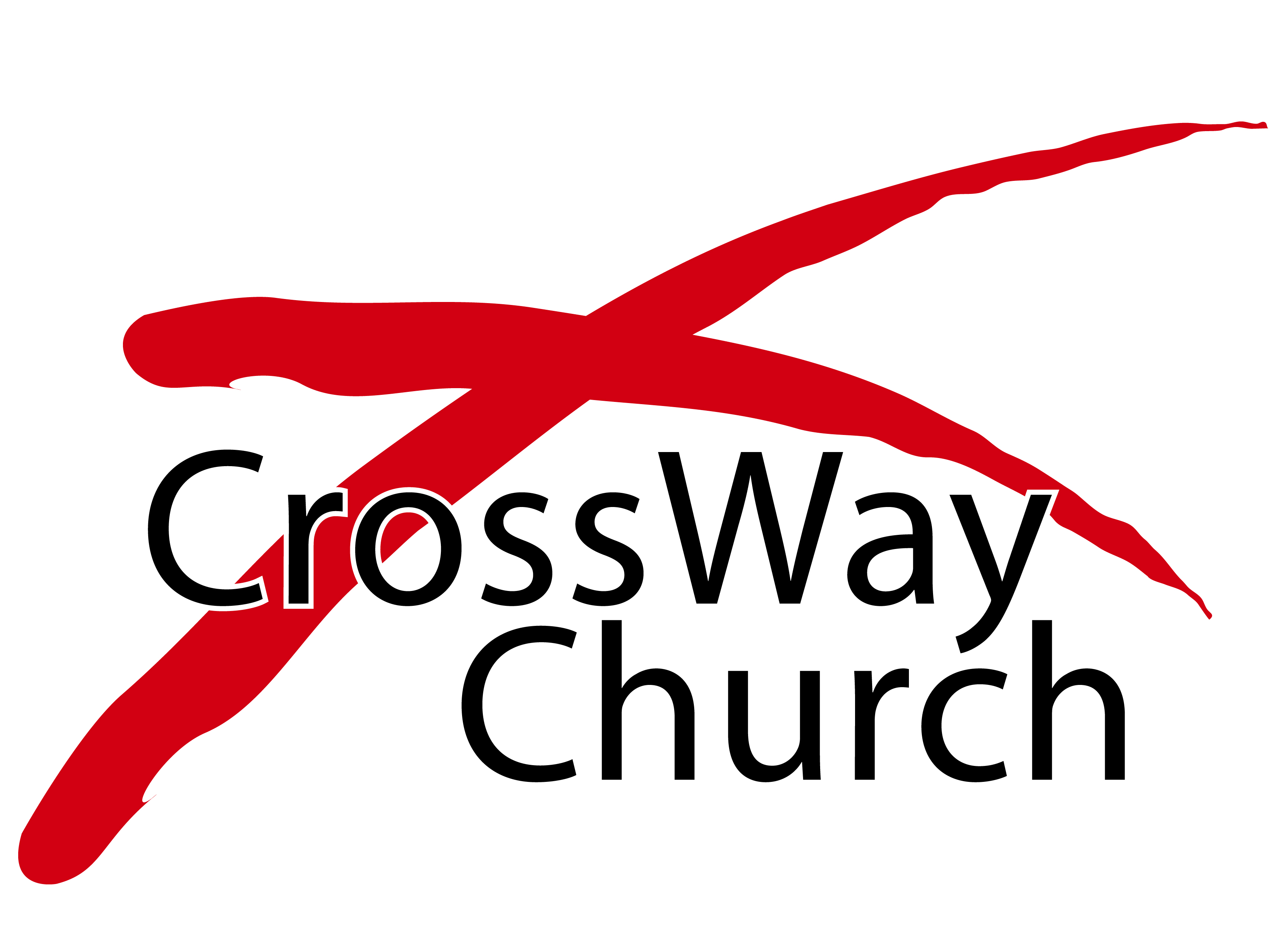